2019
单击添加您的标题
双击输入替换内容编辑文字双击输入替换内容编辑文字双击输入替换内容编辑文字双击输入替换内容编辑文字双击输入替换内容编辑文字
汇报人：优页PPT
http://www.youyedoc.com/
CONTENTS
1
2
3
4
下步工作计划
企业工作概述
工作完成情况
成功项目展示
目录
企业工作概述
双击输入替换内容编辑文字双击输入替换内容编辑文字双击输入替换内容
01
添加标题内容
ADDTHETITLE
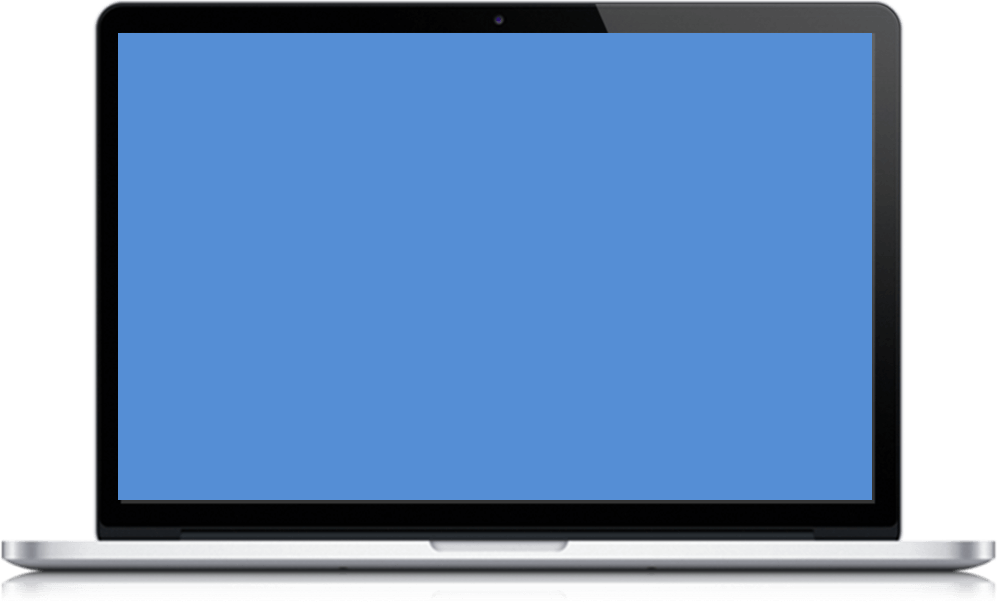 Text here
Text here
双击输入替换内容编辑文字双击输入替换内容编辑文字双击输入替换内容编辑文字双击输入替换内容编辑文字双击输入替换内容
双击输入替换内容编辑文字双击输入替换内容编辑文字双击输入替换内容编辑文字双击输入替换内容编辑文字双击输入替换内容
添加标题内容
ADDTHETITLE
双击输入替换内容编辑文字双击输入替换内容编辑文字双击输入替换内容编辑文字
双击输入替换内容编辑文字双击输入替换内容编辑文字双击输入替换内容编辑文字
双击输入替换内容编辑文字双击输入替换内容编辑文字双击输入替换内容编辑文字
双击输入替换内容编辑文字双击输入替换内容编辑文字双击输入替换内容编辑文字
添加标题内容
ADDTHETITLE
6
添加业务说明
添加业务说明
添加业务说明
添加业务说明
双击输入替换内容编辑文字双击输入替换内容
双击输入替换内容编辑文字双击输入替换内容
双击输入替换内容编辑文字双击输入替换内容
双击输入替换内容编辑文字双击输入替换内容
添加标题内容
ADDTHETITLE
04
03
02
01
Text here
双击输入替换内容编辑文字双击输入替换内容编辑文字双击输入替换内容编辑文字双击输入替换内容编辑文字双击输入替换内容编辑文字双击输入替换内容编辑文字双击输入替换内容编辑文字双击输入替换内容编辑文字双击输入替换内容编辑文字双击输入替换内容编辑文字双击输入替换内容编辑文字双击输入替换内容编辑文字双击输入替换内容编辑文字双击输入替换内容编辑文字双击输入替换内容编辑文字
添加标题内容
ADDTHETITLE
ADD THE TITLE
双击输入替换内容编辑文字双击输入替换内容编辑文字双击输入替换内容编辑文字双击输入替换内容编辑文字双击输入替换内容编辑文字双击输入替换内容编辑文字双击输入替换内容编辑文字双击输入替换内容编辑文字双击输入替换内容编辑文字双击输入替换内容编辑文字双击输入替换内容编辑文字双击输入替换内容
工作完成情况
双击输入替换内容编辑文字双击输入替换内容编辑文字双击输入替换内容
02
添加标题内容
ADDTHETITLE
Text here
Text here
Text here
双击输入替换内容编辑文字双击输入替换内容编辑文字双击输入替换内容编辑文字双击输入替换内容编辑文字
双击输入替换内容编辑文字双击输入替换内容编辑文字双击输入替换内容编辑文字双击输入替换内容编辑文字
双击输入替换内容编辑文字双击输入替换内容编辑文字双击输入替换内容编辑文字双击输入替换内容编辑文字
添加标题内容
ADDTHETITLE
添加标题内容
ADDTHETITLE
优势
劣势
双击输入替换内容编辑文字双击输入替换内容编辑文字双击输入替换内容编辑文字
双击输入替换内容编辑文字双击输入替换内容编辑文字双击输入替换内容编辑文字
S
W
机会
风险
双击输入替换内容编辑文字双击输入替换内容编辑文字双击输入替换内容编辑文字
双击输入替换内容编辑文字双击输入替换内容编辑文字双击输入替换内容编辑文字
O
T
添加标题内容
ADDTHETITLE
双击输入替换内容编辑文字双击输入替换内容编辑文字双击输入替换内容编辑文字双击输入替换内容编辑文字双击输入替换内容编辑文字双击输入替换内容编辑文字双击输入替换内容编辑文字双击输入替换内容编辑文字双击输入替换内容编辑文字双击输入替换内容编辑文字双击输入替换内容编辑文字双击输入替换内容编辑文字双击输入替换内容编辑文字双击输入替换内容编辑文字双击输入替换内容编辑文字
成功项目展示
双击输入替换内容编辑文字双击输入替换内容编辑文字双击输入替换内容
03
添加标题内容
ADDTHETITLE
双击输入替换内容编辑文字双击输入替换内容编辑文字双击输入替换内容编辑文字双击输入替换内容编辑文字双击输入替换内容编辑文字双击输入替换内容编辑文字双击输入替换内容编辑文字双击输入替换内容编辑文字双击输入替换内容编辑文字双击输入替换内容编辑文字双击输入替换内容编辑文字双击输入替换内容编辑文字双击输入替换内容编辑文字双击输入替换内容编辑文字双击输入替换内容
小标题
双击输入替换内容编辑文字双击输入替换内容编辑文字双击输入替换内容编辑文字双击输入替换内容编辑文字双击输入替换内容编辑文字双击输入替换内容编辑文字
小标题
双击输入替换内容编辑文字双击输入替换内容编辑文字双击输入替换内容编辑文字双击输入替换内容编辑文字双击输入替换内容编辑文字双击输入替换内容编辑文字
添加标题内容
ADDTHETITLE
请替换文字内容
请替换文字内容
点击添加相关标题文字，点击添加相关标题文字，点击添加相关标题文字，点击添加相关标题文字
点击添加相关标题文字，点击添加相关标题文字，点击添加相关标题文字，点击添加相关标题文字
请替换文字内容
请替换文字内容
点击添加相关标题文字，点击添加相关标题文字，点击添加相关标题文字，点击添加相关标题文字
点击添加相关标题文字，点击添加相关标题文字，点击添加相关标题文字，点击添加相关标题文字
请替换文字内容
请替换文字内容
点击添加相关标题文字，点击添加相关标题文字，点击添加相关标题文字，点击添加相关标题文字
点击添加相关标题文字，点击添加相关标题文字，点击添加相关标题文字，点击添加相关标题文字
添加标题内容
ADDTHETITLE
小标题
小标题
小标题
小标题
小标题
双击输入替换内容编辑文字双击输入替换内容编辑文字双击输入替换内容编辑文字双击输入替换内容编辑文字双击输入替换内容编辑文字双击输入替换内容编辑文字双击输入替换内容编辑文字双击输入替换内容编辑文字双击输入替换内容编辑文字双击输入替换内容编辑文字双击输入替换内容编辑文字双击输入替换内容编辑文字双击输入替换内容编辑文字双击输入替换内容编辑文字双击输入替换内容编辑文字
添加标题内容
ADDTHETITLE
Text here
双击输入替换内容编辑文字双击输入替换内容编辑文字双击输入替换内容编辑文字双击输入替换内容编辑文字双击输入替换内容编辑文字双击输入替换内容编辑文字双击输入替换内容编辑文字双击输入替换内容编辑文字双击输入替换内容编辑文字双击输入替换内容编辑文字双击输入替换内容编辑文字双击输入替换内容编辑文字双击输入替换内容编辑文字双击输入替换内容编辑文字双击输入替换内容编辑文字
下步工作计划
双击输入替换内容编辑文字双击输入替换内容编辑文字双击输入替换内容
04
添加标题内容
ADDTHETITLE
TITLE
这里是标题
双击输入替换内容编辑文字双击输入替换内容编辑文字双击输入替换内容编辑文字
双击输入替换内容编辑文字双击输入替换内容编辑文字双击输入替换内容编辑文字
双击输入替换内容编辑文字双击输入替换内容编辑文字双击输入替换内容编辑文字双击输入替换内容编辑文字
添加标题内容
ADDTHETITLE
点击此处添加标题
点击此处添加标题
点击此处添加标题
双击输入替换内容编辑文字双击输入替换内容编辑文字双击输入替换内容编辑文字双击输入替换内容
双击输入替换内容编辑文字双击输入替换内容编辑文字双击输入替换内容编辑文字双击输入替换内容
双击输入替换内容编辑文字双击输入替换内容编辑文字双击输入替换内容编辑文字双击输入替换内容
添加标题内容
ADDTHETITLE
Text
Text here
双击输入替换内容编辑文字双击输入替换内容编辑文字双击输入替换内容编辑文字
Text
Text
Text here
Text here
Text
双击输入替换内容编辑文字双击输入替换内容编辑文字双击输入替换内容编辑文字
双击输入替换内容编辑文字双击输入替换内容编辑文字
Text here
双击输入替换内容编辑文字双击输入替换内容编辑文字
添加标题内容
ADDTHETITLE
添加标题
添加标题
添加标题
添加标题
双击输入替换内容编辑文字双击输入替换内容编辑文字
双击输入替换内容编辑文字双击输入替换内容编辑文字
双击输入替换内容编辑文字双击输入替换内容编辑文字
双击输入替换内容编辑文字双击输入替换内容编辑文字
THANKS
双击输入替换内容编辑文字双击输入替换内容编辑文字双击输入替换内容编辑文字双击输入替换内容编辑文字双击输入替换内容编辑文字
汇报人：千图网